Қазақстан Республикасының Білім және ғылым министрлігі
Қарағанды мемлекеттік техникалық университеті



Факультатив: «Қазақстандық құқық»

ЖАСТАРДЫҢ ДЕВИАНТТЫҚ ТӘРТІБІ ЖӘНЕ ОНЫҢ САЛДАРЫ



Д.Г. Шорманбаева,
ӘГП кафедрасының аға оқытушысы


Қарағанды 2015
Ауытқушы тәртіпті зерделеу (девианттық) – ең тартымды міндеттердің бірі. Талдау үшін бұл сала күрделі, өйткені ережелерді бұзу типтері әлеуметтік нормалар мен құндылықтар қанша болса – сонша көп. Сонымен қатар, түрлі мәдениет, сондай-ақ субмәдениет нормаларының бір қоғам шеңберінде айтарлықтай айырмасы бар. Сондықтан да, бір қауымдастықта   қалыпты болып саналса, басқасында ауытқу болып табылуы мүмкін.
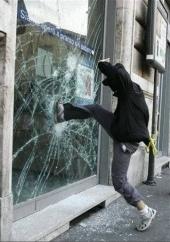 Девианттық тәртіп – бұл қандайда бір нормалардан ауытқу тәртібі. Қалыпты тәртіптен ауытқу салдарынан тіршілік қызметінің бейбіт қалпының бұзылуы болады. Жастар ең белсенді психологиялық субъект болып табылады, сондықтан да әлеуметтік жат қылық ең айқын түрде нақ соларда байқалады. Осы, тұрақты көзқарас қалыптаспаған жастағы тұлғалар сыртқы әсерге анағұрлым берілгіш. Қоршаған ортаның мүдделері мен көзқарастарын қабылдай жүріп, олар қандайда бір үлгілерді таңдап, бойларына сіңіреді де, одан әрі соны басшылыққа алады. Девианттық тәртіптің дамуымен  қатар жастардың жақсы сезімдері уақыт өткен сайын сөне бастайды, бұл болашақ қылмыстылық үшін резерв болуы мүмкін.
Әлеуметтік норма - берілген нақты қоғамдағы адамдардың, әлеуметтік топтардың, әлеуметтік ұйымдардың қызметтері мен ұйғарылған тәртібінің тарихи қалыптасқан шектеуі, шамасы, аралығы. Норманың қалыптасу субъектісі тұрғысынан олар:
- ресми бекітілген нормалар;
- нақты қалыптасқан нормалар болып бөлінеді.
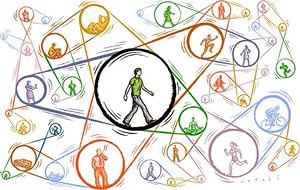 Ресми бекітілгендер – бұл, заң шығарушылар немесе басқа осыған өкілетті тұлғалар жасаған нормалар. 
 Ресми бекітілген нормалар заңнамалар жинағында, әкімшілік актілерінде, лауазымдық нұсқаулықтарда, ұйымдар мен мекемелердің ішкі тәртіп ережелерінде, қоғамдық ұйымдар жарғыларында және т.б. жазылған.
Нақты қалыптасқан нормалар – бұл, қоғамдардың тарихи дамуы барысында немесе қандайда бір жағдайға байланысты стихиялық түрде туған ережелер. Осындай нормалар қатарына: әдет-ғұрып, салт-дәстүр, адамгершілік нормалары, этикет нормалары жатады.
Принциптілік. Күнделікті практикада адамдар айтарлықтай икемді болады: өз мүдделерін жағдайға қарай қорғайды. Билеушілер пікірімен жанжалға баратындар аз. Басқаша айтқанда, көпшілігі конформист болып қалады. Алайда, қандай жағдайда болмасын өз сенімін өзгерте алмайтын және оны белсенді түрде қорғайтын адамдар бар. Принципті адамдар көбінесе қоршаған ортаға ыңғайсыз келеді, олардан еңбек ұжымдарында да және ұйымдарында құтылуға тырысады. Алайда, олардың нақты девианттық тәртібінсіз әлеуметтік құрылымдар үлкен дәрежеде құлдырауға кетеді.
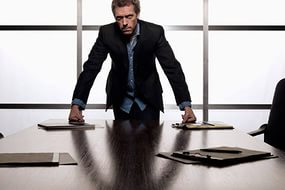 Шектен тыс зиялылық. Бұл өздерінің кейпімен және тәртібімен этикет пен адамгершілік эталонын іске асыратын адамдарда болады.  Олар әрқашан әдепті, жинақы, оқыған, ниеттес, манераларының жұмсақтығымен ерекшеленеді, жол беруге икемді, өз пікірлеріне бағындырмайды, кімге қатысты болса да менсінбеушілік көрсетпейді. Осындай адамдардың тәртібін қоршаған орта қолдайды. Бірақ олардың үлгісімен жүруге асықпайды. Аталған қасиеттердің зиялылықты шектен тыс уәждемей тұжырымдалғаны әбден айқын. Олар, айнытпай қайталануы екіталай жеке басының тағдыры мен өмір салтының ерекшеліктерімен тұжырымдалған.
Маскүнемдік және алкоголизм. Осы түсініктер арасында айырмашылық бар. Алкоголизм – спирт ішімдігіне патологиялық құмарту және одан кейін жеке тұлғаның әлеуметтік-адамшылықтан кері кетуі. Маскүнемдік – бұл алкоголді шамадан тыс қолдану, ол жеке басының денсаулығына қауіп төндірумен қатар оның әлеуметтік бейімделуін бұзады. Маскүнемдікке апаратын жол көбінесе, ойын-сауық, естелік күндерді тойлау, ерлі-зайыптық, отбасылық келіспеушіліктер, жұмыстағы жағымсыз жағдайлар болып табылады.
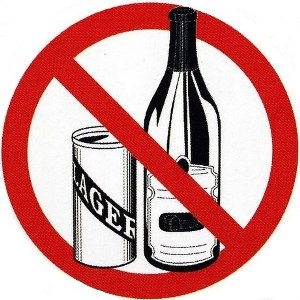 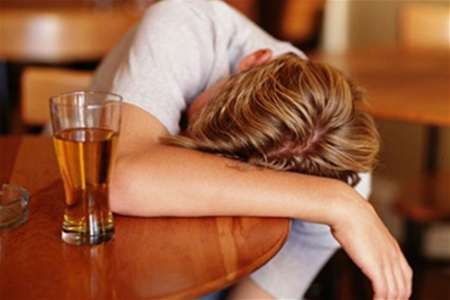 Қылмыс – бұл құқыққа қайшы, айыпты жазаланатын қоғамдық-қауіпті,  заңмен қорғалатын қоғамдық қатынастарға қастандық жасайтын және оларға айтарлықтай зиян келтіретін іс-әрекет. Теріс қылықтар – бұл да құқыққа қайшы айыпты, бірақ үлкен қоғамдық қауіп тудырмайтын іс-әрекет. Теріс қылықтар әкімшілік, азаматтық, еңбек нормаларымен және т.б. құқық салаларымен реттеледі.
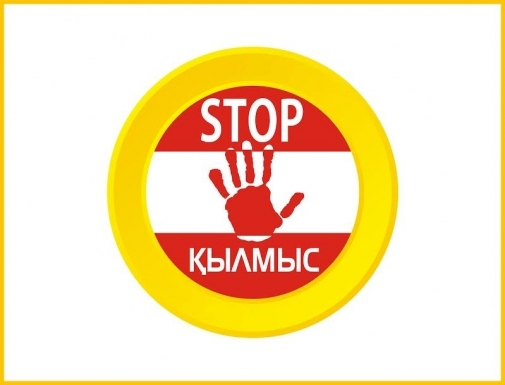 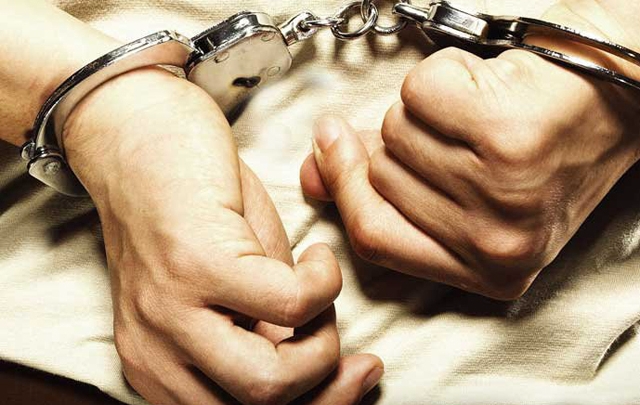 Зорлық жасау құқық бұзушылығы өзін таныту қажеттіліктерінен, айуандық сезімнен, өз компаниясы алдында жалған ұғымдағы парызынан, тәрбиенің жетіспеуінен туады. Әсіресе, бұл тәртіп нормасы маскүнемдік, дөрекілік, қатыгездік болған отбасыларында өскендерге тән. Жастардың типтік зорлық жасау құқық бұзушылығына жастардың «жанжалын» жатқызуға болады, ол  былапыт сөздермен, зорлықпен қатар жүреді.
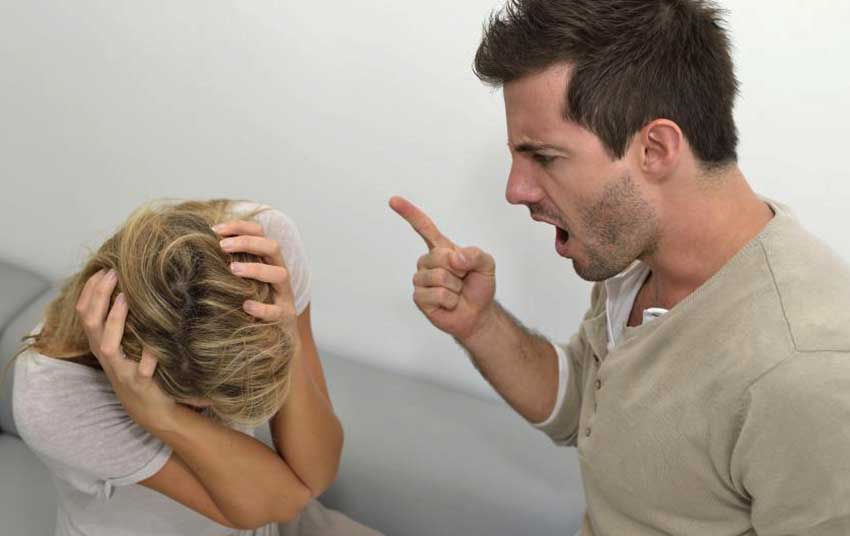 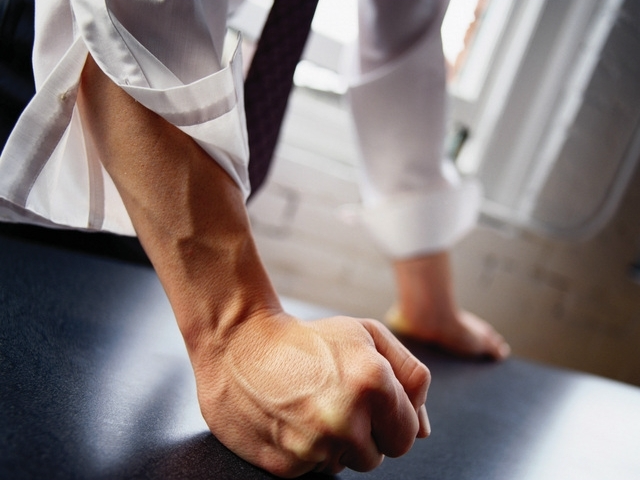 Өзіне-өзі қол жұмсау (суицид) – бұл өз еркімен, әдейі өз өмірін тоқтату. Суицидтік тәртіп - бұл, оған алкоголь ішу, есірткі қолдану, табанды түрде емделуді қаламау, көлікті мас күйде жүргізу және өмірлік бағдарларды анықтай білмеуі сияқты түрлерін жатқызуға болатын ең бұзақы тәртіп. Суицидтік тәртіп жеткіншектерде көбінесе өмірлік тәжірибенің жоқтығынан және өмірлік бағдарларын анықтай білмегендікпен түсіндіріледі.
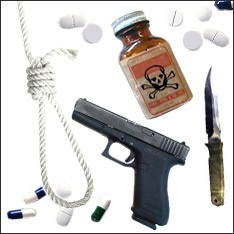 Нашақорлық - бұл есірткілерге физикалық және психологиялық түрде тәуелділікпен, оларға құмарлығын жеңе алмаумен айқындалатын ауру, бұл бірте-бірте ағзаны физикалық және психологиялық азғындауға алып келеді. Нашақорлықтың әлеуметтік салдары болады. Қылмыстық элементтер үшін бұл - ақша табудың оңай жолы. Нашақорлықты шектен тыс қолдану, әсіресе жастар арасындағы өлім-жітімнің артуына және соматикалық, психикалық аурулардың тұтас бір бумасының дамуына алып келеді.
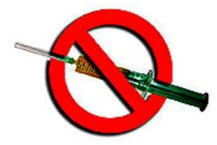 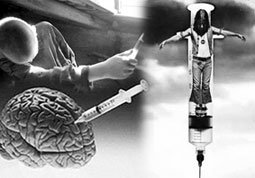 Токсикомания – токсинді заттарды, транквилизаторлар таблеткаларын, яғни күшті шайдан – «чифирден» алынған кофеинді, тұрмыстық химияның жұпар иісті заттарымен дем алу арқылы тұтынудан туатын ауру.  Мас күйде эйфориядан басқа көру галлюцинациялары пайда болады.
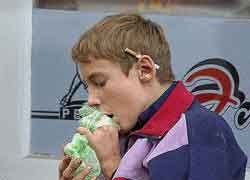 Жезөкшелік. Бұл термин латынның «prostitution – қорлау» сөзінен шыққан.
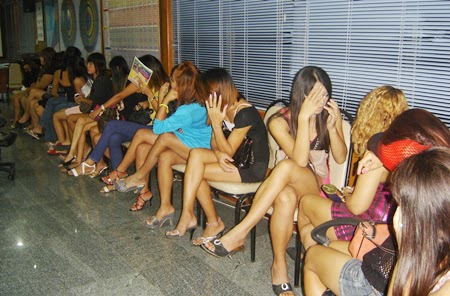 Әлеуметтік ауытқудың қалыптасуында қылмыстық тәртіпке дейін әлеуметтік орта зор роль атқарады. Сондықтан ауытқулармен күресудің жаңа әлеуметтік бағдарламалары болуы керек. Олар қоғамның барлық әлеуметтік терапиясына, оның физикалық денсаулығының, мәдениеті мен жақсы тұрмысының артуына ықпал етулері керек. Тек қоғамның ұйымдастырушылық мәдениетін өзгерту жолымен әлеуметтік қатынастардың анағұрлым жоғары деңгейлеріне көтерілуге болады, бұл халық тәртібінің әлеуметтік түрлерінің өсуіне ықпал етеді.
Әдебиеттер тізімі
 
1. Пшишок А.А. Норма и девиация в молодежной субкультуре //Автореферат диссертации, 2012 г.
2. Бидова Б.Б. Общекриминологическое противодействие молодежному экстремизму // Актуальные вопросы юридических наук: Челябинск: Два комсомольца, 2012. – С. 76.
3. Пшишок A.A. Молодежная культура в информационном обществе (девиантологический анализ) // Теория и практика общественного развития.- 2011.-№1. С. 117-120.
4. Остапенко Г.С., Остапенко Р.И. Анализ особенностей личности 
подростков с девиантным поведением // Перспективы науки и образования. — 2013. — № 1. — С. 54-60.